Plan de travail Maternelle - jours 5 et 6
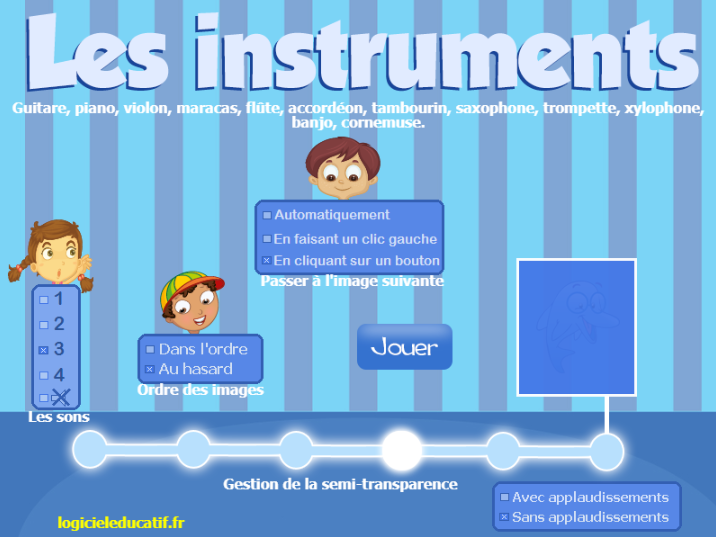 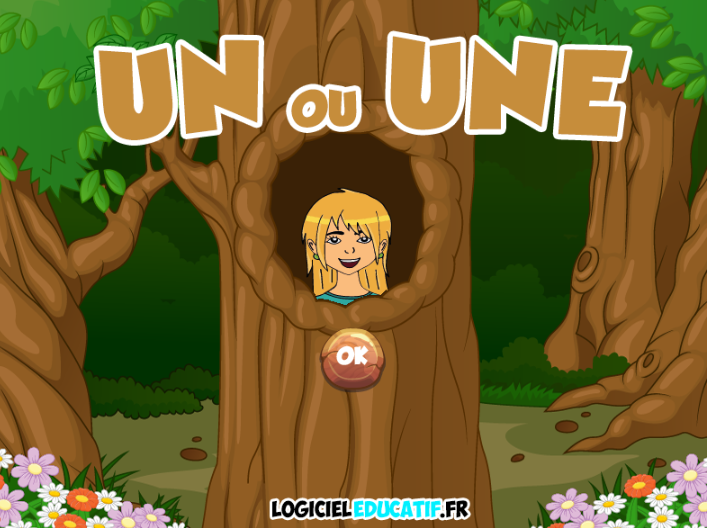 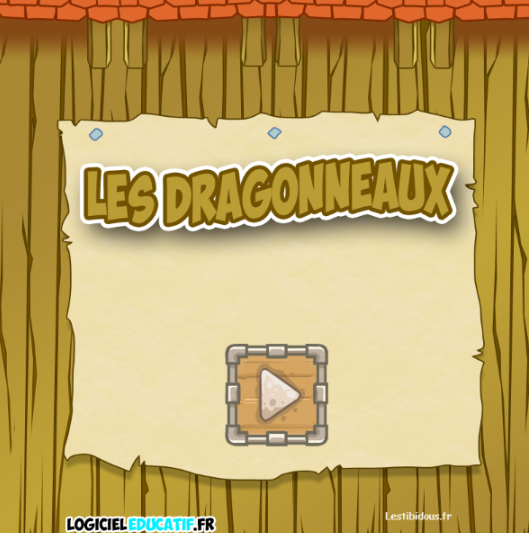 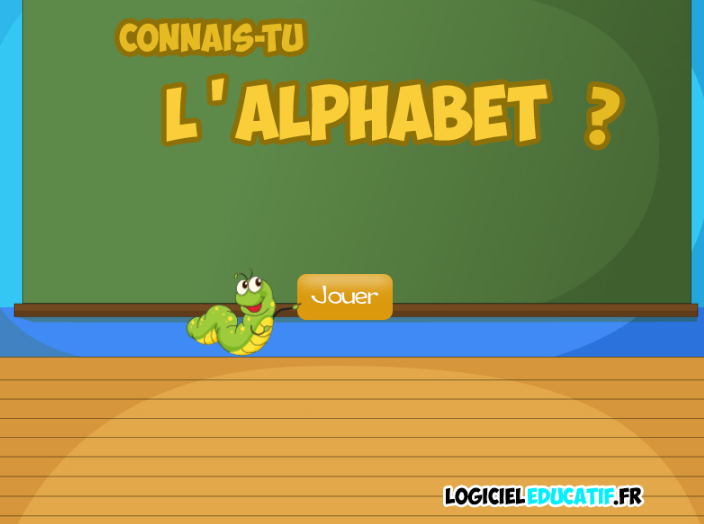 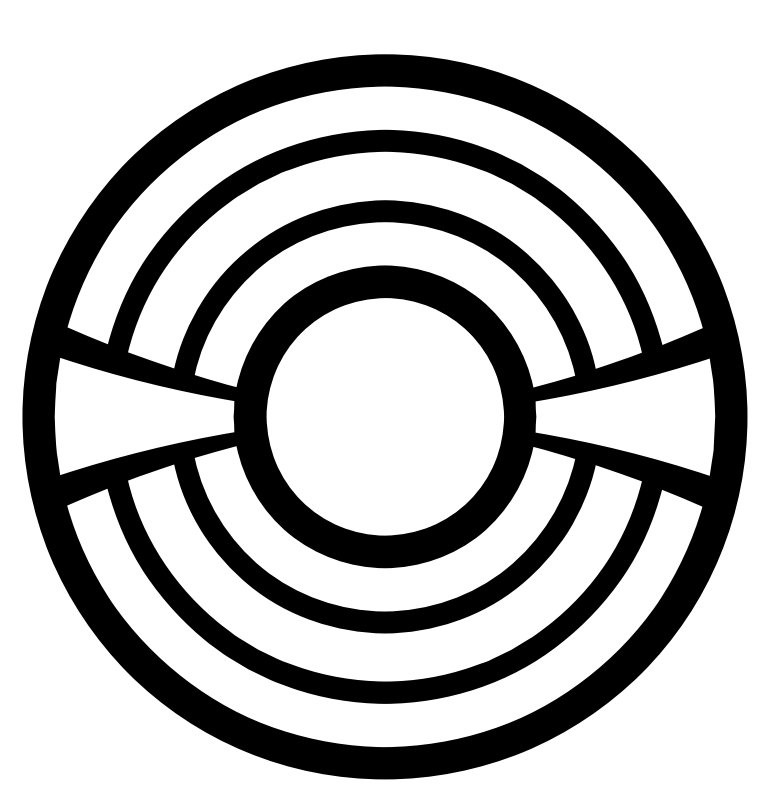 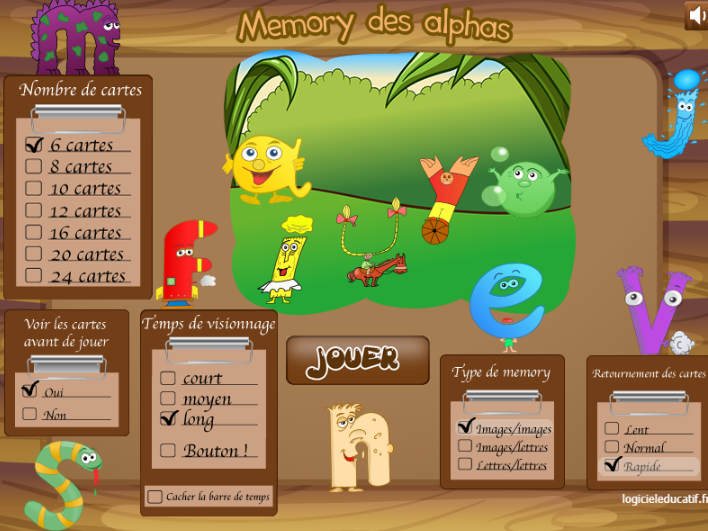 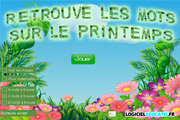 https://www.logicieleducatif.fr
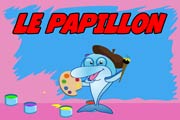 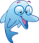 Activités à répartir sur 2 journées.